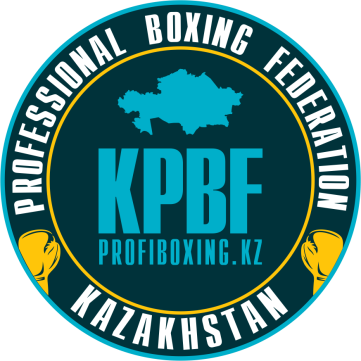 Концепция Регионального развития Казахстанской Федерации профессионального бокса
Вводная часть
Динамичное развитие профессионального бокса началось в перестроечное время СССР. По инициативе легендарного боксера Советского Союза Виктор Петровича Агеева была учреждена Федерация профессионального бокса СССР.
   С распада СССР и создания профессиональных клубов в бывших республиках СССР 5 декабря 1989 года в г. Алма-Ата под руководством Серика Керимбековича Конакбаева открыт первый клуб профессионального бокса “Казахстан”  
   С декабря 1989 г. по июль 1992 года развивались сети профессиональных клубов по Республике, в городах Актау, Жамбыл, Караганда, Костанай, Семипалатинск и Шымкент
   22 августа 1992 года в г. Семипалатинск прошла учредительная конференция действующих спортивно-профессиональных клубов, в ходе которого объявлено о создании “Казахстанской федерации профессионального бокса” 
   Избраны: Президент- Конакбаев Серик Керимбекович
Вице-Президенты- Кесикбаев Болат Шарипович, Манкенов Болат Токтарович, Шотбаков Кайрат Касымович
Федерация является единственным ассоциированным членом Всемирной боксерской 
Ассоциации (WBA), Международной боксерской федерации (IBF), Всемирного боксерского совета (WBC) и Всемирной боксерской организации (WBO) на территории Казахстана.
Федерация ежегодно принимает участие в конвенций Мировых организации. 
Ежегодный съезд объединяет делегаций из всех стран-участниц и ведущих боксеров со всего мира.
Во время съезда участники обсуждают актуальные вопросы, планы и будущие поединки
За 30 лет деятельности при участии КФПБ было проведено 188 профессиональных матчей с участием международных профессиональных боксеров
Разработан и учрежден пояс чемпиона Казахстана и под контролем КФПБ проведено 7 поединков за звание и пояс Чемпиона Казахстана
За текущий период в КФПБ лицензировано 179-Казахстанских профессиональных боксера, 19 промоутерских компаний, 7 судьей и рефери, 5 менеджеров
Лицензия, выданная субьектам профессионального бокса, регистрируется в мировом боксером портале (рейтинге) BoxRec.
На данный момент в BoxRec зарегестрированы 207 Казахстанских профессиональных боксеров.
Миссия
Развитие и популяризация индустрий профессионального бокса в РК
 Охрана здоровья профессиональных боксеров
 Социально правовая защита боксеров-профессионалов лицензированных КФПБ
Цели и задачи
- Контроль, кооперация, информация
- Создание инфраструктуры профессионального бокса в РК
Организация региональных семинаров

Судей и рефери
Катменов
Рингсайд докторов
Диетологи
Локальные комиссионеры
Супервайзеры
Ринг-анонсеры
Коментаторы боев 
Лицензирование ( регистрация, сертификация) боксеров-профессионалов,судей и рефери, менеджеров, промоутеров
Организационная структура КФПБ
Конференция –    Полноправные члены КФПБ 
                              Ассоциированные члены КФПБ (региональные федерации)
                             





                              Президент , Ген.секретарь
                              Вице Президенты
                              Члены дирекций ( 2 чел.)
Дирекция
Комитеты Комисии
Комитеты и Комиссии
Комитеты являются постоянно действующими рабочими органами
 Членами комитета могут являются как члены (полноправные и ассоциированные)
КФПБ так и привлеченные консультанты
 Члены комитетов избираются на срок до трех лет
 Комиссий являются постоянно действующими коллегиальными органами
 Членами комиссии могут являются только полноправные члены КФПБ
 Члены комиссии избираются на срок до трех лет, при переизбраний 1/3 членов ежегодно
Региональные федерации
Федерация 
   Востока

-Абайская обл
-Павлодарская обл
-ВКО
-Жетисуйская обл
Федерация 
Запада

-Мангыстауская обл
-Актюбинская обл
-ЗКО
-Атырауская обл
-Кызылордтгская обл
Федерация
      Юга

-Алматы
-Шымкент
-Жамбылская обл
-Туркестанская обл
-Алматинская обл
Федерация 
    Севера

-Костанайская обл
-СКО
-Акмолинская обл
-Астана
-Улытауская обл
Структура КФПБ
Президент
Почетный президент
Исполнительный комитет
I Вице Президент
Генеральный Секретарь
Вице президент
Вице президент
Вице президент
Вице президент
Вице президент
Вице президент
Вице президент
Южного региона
Северного региона
Восточного региона
Западного региона
Директора 
Филиалов
Директора 
Филиалов
Директора 
Филиалов
Директора 
Филиалов
Функциональная структура КФПБ
КФПБ
Исполнительный комитет
Региональная федерация
Квалификационная комиссия
Лицензионная комиссия 
Медицинская комиссия
Судейская комиссия
Рейтинговая комиссия 
Локальная комиссия
Юридическая комиссия
Разработка типовых и индивидуальных 
Контрактов
Контроль за исполнением контрактов
Разрешение конфликтов по вопросам контрактов
Система взаимоотношений
Боксер-тренер-менеджер-Промоутер-КФПБ
1
Боксер
2
Тренер
Менеджер
3
КФПБ
Промоутер
Регистрация лицензирования
4
Функциональные обязанности, полномочия Президента, исполнительного комитета КФПБ
-Утверждение, согласование Регламентирующих документов
Судейской комиссий
Медицинской комиссий
Рейтинговой комиссий
Локальной комиссий
Юридической комиссий
Лицензионная комиссия
Международные отношения
Взаймоотношения с Госорганами

Функциональные обязанности Генерального секретаря, полномочия 
Контроль за исполнением правил и инструкции профессионального бокса утвержденной КФПБ на территорий РК 
Обратная связь с Региональными Федерациями
Кооперация с Промоутерскими компаниями, менеджеры, матчмейкеры
Информация о регистрированных, лицензированных боксеров, судьей, рефери, тренеров, менеджеров, матчмейкеров
Подготовка и проведение конференций, заседаний исполнительного комитета КФПБ
Международная связь мировыми организациям и федерациями
Функциональные обязанности и полномочия Вице-президентов КФПБ
I Вице президент

Взаимоотношение с Государственными органами и фондами развития спорта, Министерством культуры и спорта

Вице президенты

Контроль и кооперация с областными филиалами КФПБ
Поиск генеральных спонсоров
Поиск региональных спонсоров
Фанрайзинг
Развитие института промоутеров, менеджмента профессионального бокса
Международные отношения WBA,WBC,WBO,IBF
Приоритеты КФПБ
Региональное развитие
Фанрайзинг (поиск спонсоров)
Связи с общественностью
Рейтинговая система
Международные отношения
Разработка и утверждение внутренней нормативной документации
Проведение боев за звание Чемпиона РК (пояс)
Создание национальной рейтинговой системы оценки
Боксеры 
 Тренеры 
 Менеджеры
 Матчмейкеры
 Помоутерские компаний
 Коммерциализация индустрий профессионального бокса
Генеральный Секретарь КФПБ
                                 Манкенов Б.